UNIDADE 2 :  Na Atmosfera da Terra: Radiação e Matéria
Física e Química A
10.º ano
Aulas:    28 e 29 de   
                Novembro
Evolução da Atmosfera
Atmosfera actual: Componentes, agentes de alteração e efeitos
Jacinta Moreno
Unidade 2 - Na atmosfera da Terra: radiação,                   matéria e Estrutura
Atmosfera Terrestre
www.nasa.gov/images
1
Jacinta Moreno - MEFQ
2
O que é a atmosfera?
atmosfera do grego atmós = vapor), cujo  s. f.
em  [Geologia] é a  Camada gasosa que envolve a Terra. 
In http://www.priberam.pt
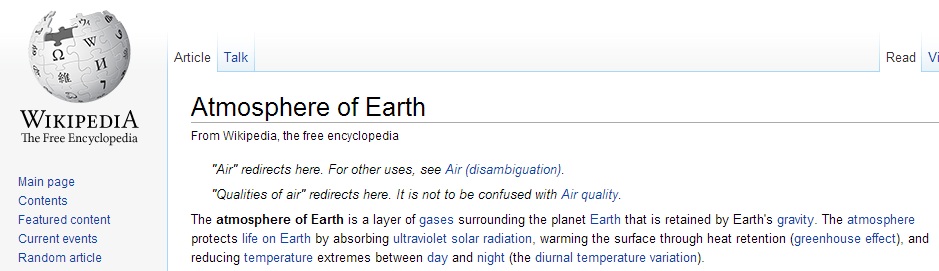 A Atmosfera é a camada gasosa que envolve a Terra e acompanha os seus movimentos de translação e rotação. É possível distinguir na atmosfera diferentes camadas, devidas à variação da temperatura, pressão e a composição.
2
Jacinta Moreno - MEFQ
3
[Speaker Notes: Será que a nossa atmosfera foi sempre assim?
Projectar os desenhos dos alunos 3/4]
Atmosfera  Primitiva - Evolução
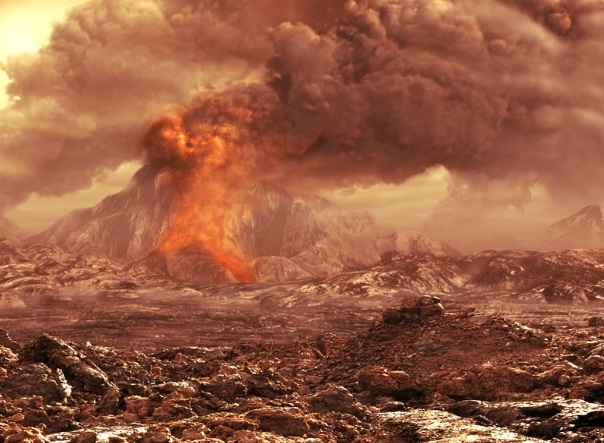 3
Jacinta Moreno - MEFQ
4
[Speaker Notes: Há cerca de 3700 milhões de anos surge a atmosfera.]
Atmosfera  Primitiva - Evolução
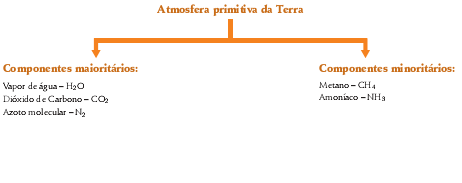 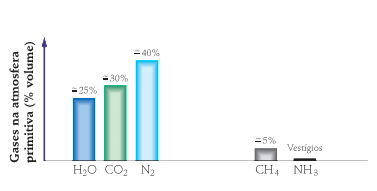 4
Jacinta Moreno - MEFQ
5
Atmosfera  Primitiva - Evolução
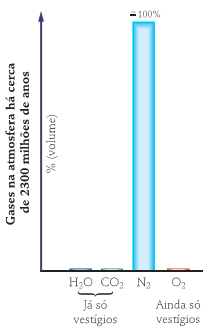 5
Jacinta Moreno - MEFQ
6
[Speaker Notes: Crê-se que a formação dos oceanos ocorreu hà cerca de 3600 milhões de anos.]
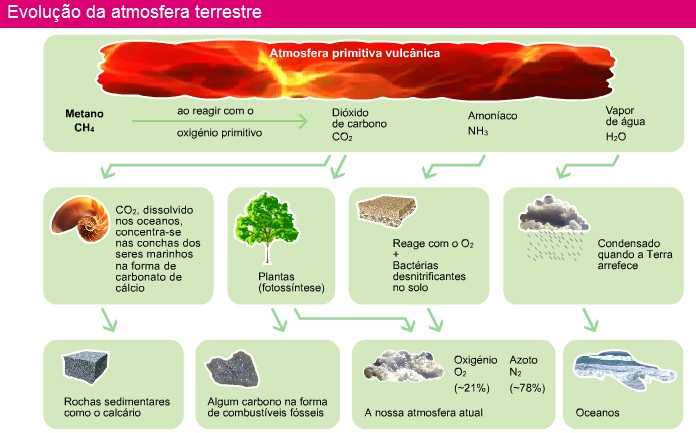 6
Jacinta Moreno - MEFQ
7
importância de alguns gases da atmosfera face à existência de vida na Terra
7
Jacinta Moreno - MEFQ
8
importância de alguns gases da atmosfera face à existência de vida na Terra
Equação da fotossíntese
Equação da respiração
8
Jacinta Moreno - MEFQ
9
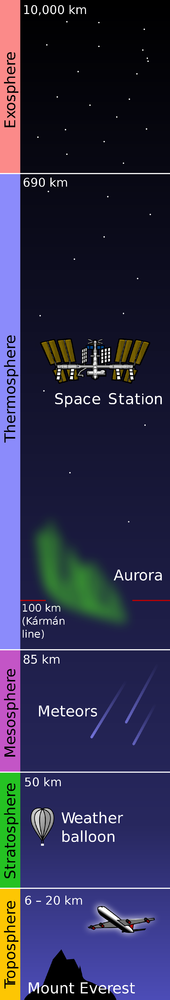 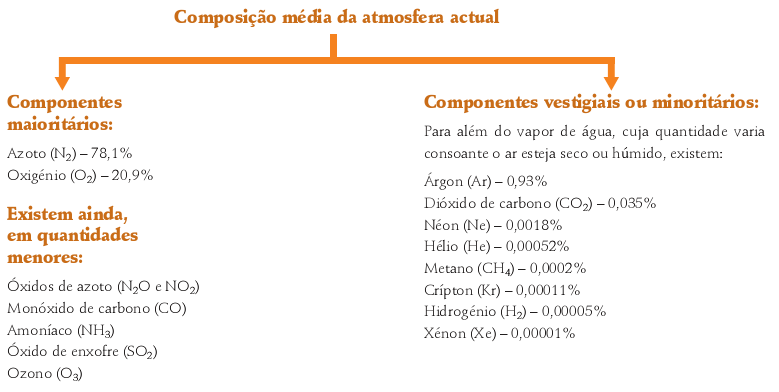 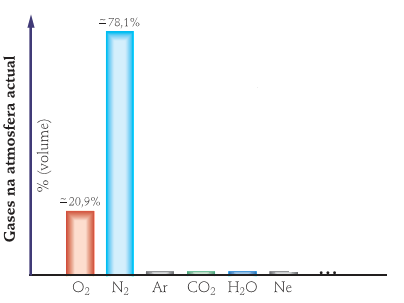 9
Jacinta Moreno - MEFQ
10
[Speaker Notes: Composição media da atmosfera ter-se-á fixado há cerca de 200 Ma.]
Atmosfera  actual - composição química da atmosfera
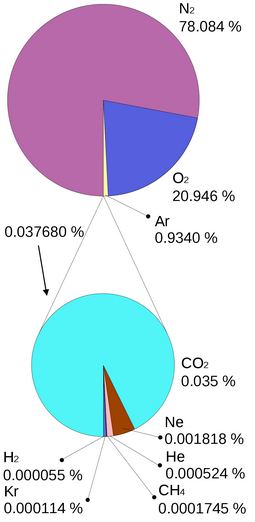 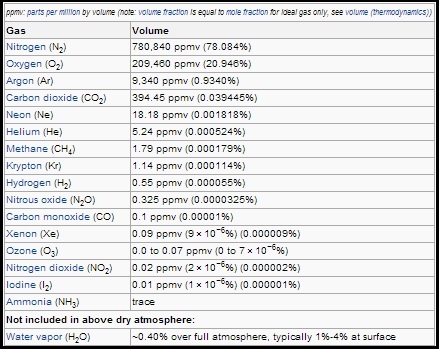 http://en.wikipedia.org/wiki/Atmosphere_of_Earth
10
Jacinta Moreno - MEFQ
11
Atmosfera de outros planetas
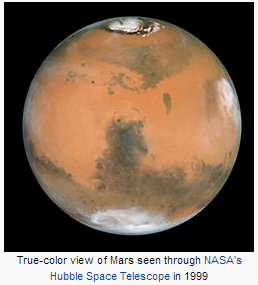 Marte
Vénus
Marte
Titã, a maior Lua de Saturno
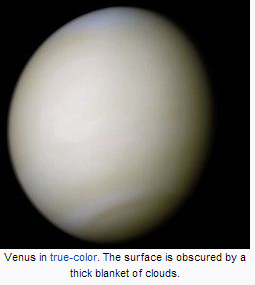 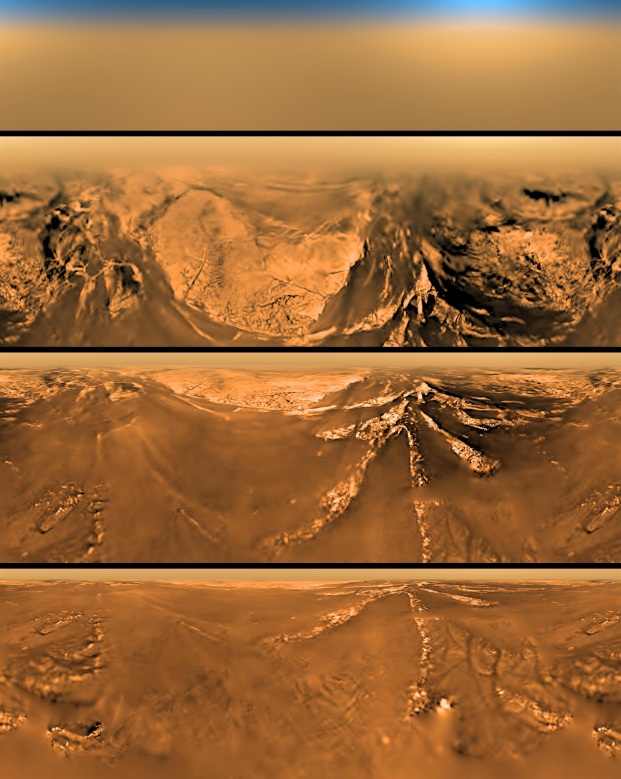 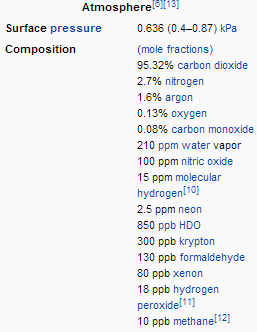 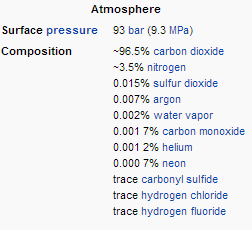 11
Jacinta Moreno - MEFQ
[Speaker Notes: Vénus = tem uma atmosfera mais densa do que a Terra, devido à presença de grandes quantidades de dióxido de carbono, logo faz-se sentir mais o efeito de estufa e por isso tem temperaturas à superfície mto elevadas (430 graus celsius).]
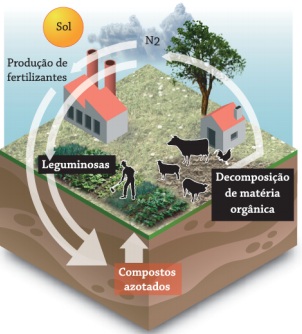 A absorção do azoto atmosférico é fundamental para a alimentação e crescimento dos seres vivos.
12
Jacinta Moreno - MEFQ
13
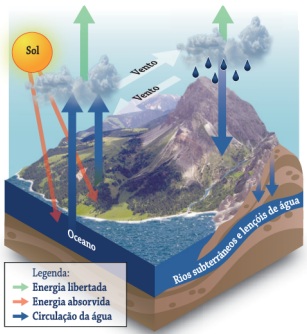 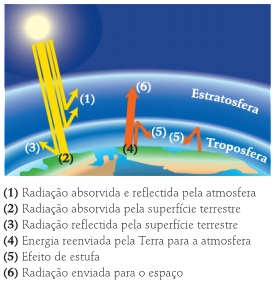 O vapor de água e o dióxido de carbono, participam nos processos biológicos que dão vida aos organismos-fotossíntese, alimentação, etc.., e exercem um papel fundamental na regulação do clima da Terra.
13
Jacinta Moreno - MEFQ
14
Learning is better when we do it together. ☺
14
Jacinta Moreno - MEFQ
15
Causas da alteração da concentração dos componentes vestigiais da atmosfera
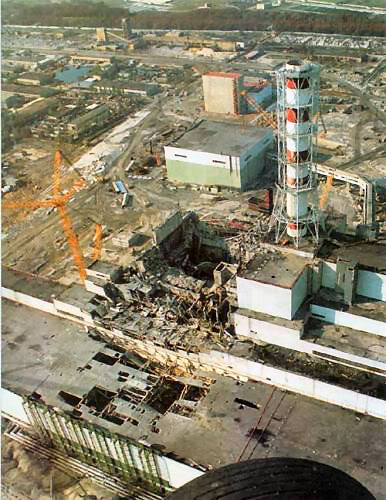 A cidade Ucraniana,
 Pripyat, perto da Estação Nuclear de Chernobyl.
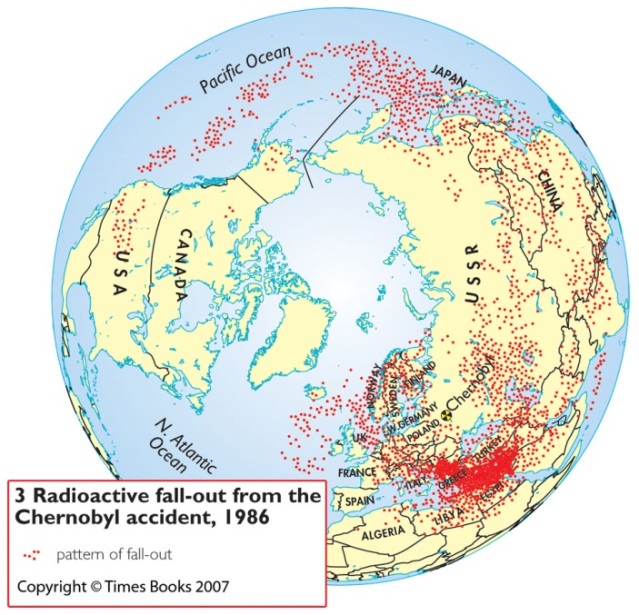 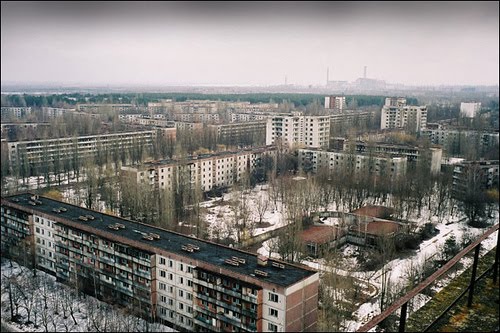 Um dos episódios da Guerra Fria foi o acidente nuclear de Chernobyl (25 de Abril de 1986). O acidente nunca foi propriamente investigado
15
Jacinta Moreno - MEFQ
16
[Speaker Notes: Isótopos lançados para a atmosfera: césio, iodo e estrôncio
Foram registados em cerca de 1800 crianças (0 aos 14 anos), cancro da tiróide.]
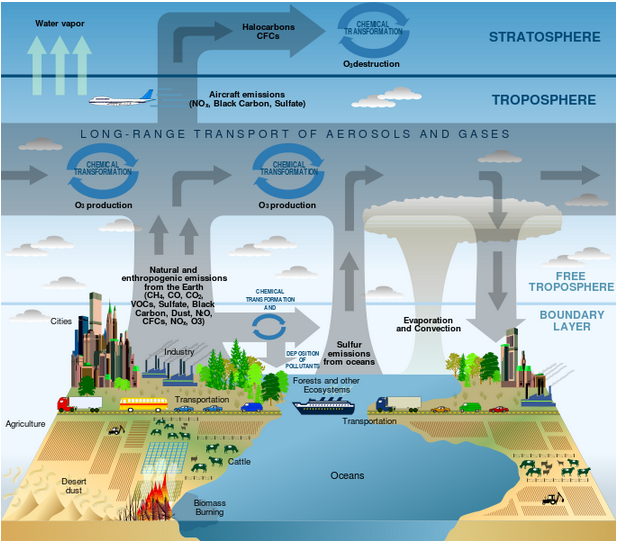 Agentes da alteração da concentração dos componentes vestigiais da atmosfera
http://commons.wikimedia.org
16
Jacinta Moreno - MEFQ
17
[Speaker Notes: VOCs são Compostos Orgânicos Voláteis, compostos fotoquímicos precursores do Smog.
Completar com o esquema da página 108 do manual, figura 6]
Causas Humanas, da alteração da concentração dos componentes vestigiais da atmosfera
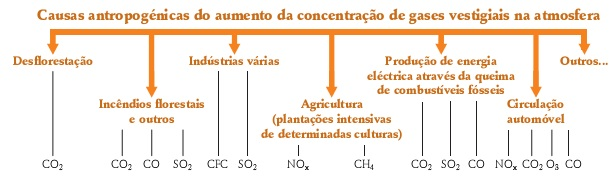 Quando a velocidade de lançamento de gases na atmosfera é superior à velocidade de retirada dos mesmos
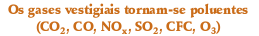 17
Jacinta Moreno - MEFQ
18
Causas Naturais da alteração da concentração dos componentes vestigiais da atmosfera
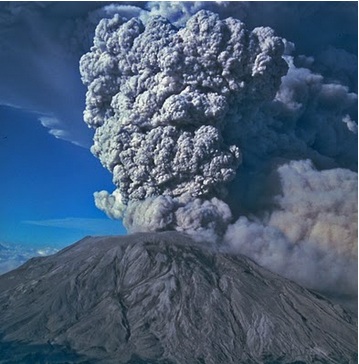 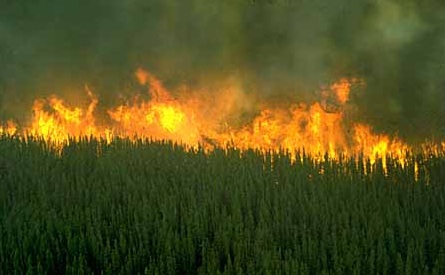 Os gases como o dióxido de carbono, o metano ou o óxido nitroso, retêm a radiação IV emitida pela superfície da terra, impedindo que parte desta seja libertada para o espaço. O aumento da libertação de GEE, resultante das actividades humanas (principalmente actividades industriais e transportes), origina o aumento da temperatura da troposfera, aumentando os riscos de incêndios.
vulcão do glaciar Eyjafjallajokull, na Islândia, quando entrou em erupção em Abril de 2010.
18
Jacinta Moreno - MEFQ
19
[Speaker Notes: Vulcões libertam CO2 e SO2 entre outros.]
Quadro I – Poluentes: fontes de produção e efeitos
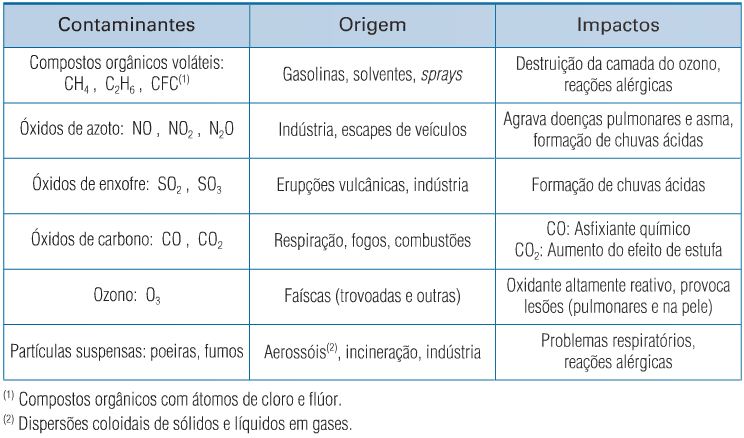 19
Jacinta Moreno - MEFQ
[Speaker Notes: Os efeitos das substâncias designadas como poluentes, dependem da natureza química dos poluentes, do tempo de permanência no ecossistema e da Concentração (quantidade por unidade de volume)]
Contaminação            e              Toxidade
Uma substância/poluente tem um efeito tóxico quando é prejudicial para os organismos vivos, afectando tecidos, órgãos ou processos biológicos
Não depende apenas da substância, mas da quantidade ingerida/inalada num dado período de tempo, ou seja, da dose.
“Todas as substâncias são venenos. Não há nenhum que não o seja.
 A dose certa é que diferencia um veneno de um remédio” 
Paracelsus (1493-1541)
20
Jacinta Moreno - MEFQ
21
[Speaker Notes: Para avaliar a perigosidade das substâncias poluentes/tóxicas é necessário conhecer a sua toxidade (Crónica e Aguda)
Paracelsus pioneiro no uso de quimicos e minerais em medicina.]
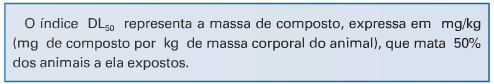 Gráfico dose-resposta para duas substâncias tóxicas
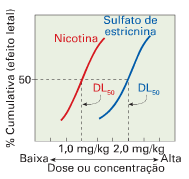 Qual destas substâncias é a mais tóxica?
21
Jacinta Moreno - MEFQ
[Speaker Notes: Analisar o quadro II e III, da página 111 do manual]
Gráfico dose-resposta para duas substâncias tóxicas
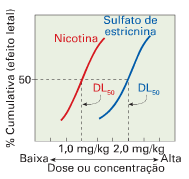 Quanto menor o valor da dose letal maior é a toxidade aguda do composto.
22
Jacinta Moreno - MEFQ
[Speaker Notes: Analisar o quadro II e III, da página 111 do manual]
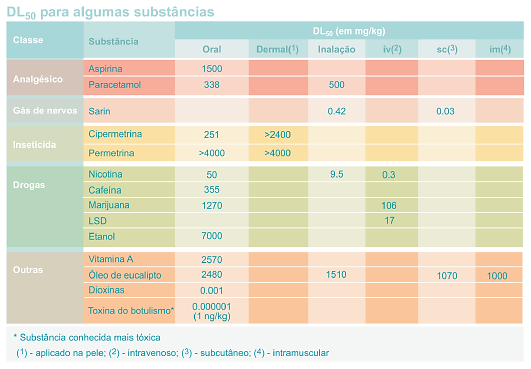 23
Jacinta Moreno - MEFQ
[Speaker Notes: Analisar o quadro II]
Sabias que….
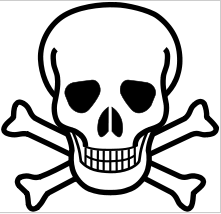 24
Jacinta Moreno - MEFQ
25
[Speaker Notes: Colocar o filme]
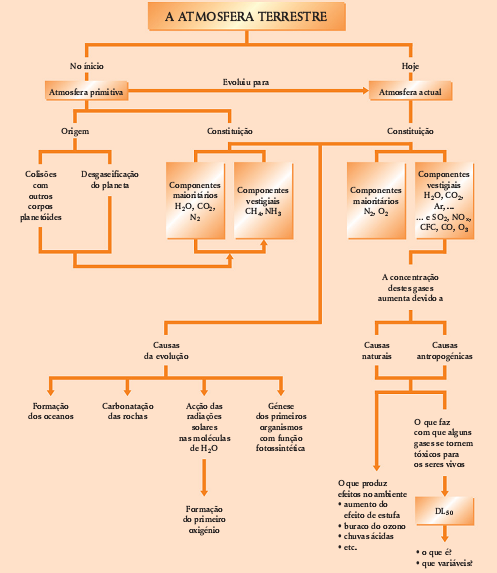 Palavras chave:
Carbonatação das rochas
componentes vestigiais.
metano,
amoníaco
componentes maioritários
árgon, água, dióxido carbono, monóxido carbono, dióxido de enxofre, ozono, CFC, etc..
causas naturais e antropogénicas
chuvas ácidas, buraco ozono, etc..
formação dos oceanos
Para Arrumar ideias!
25
Jacinta Moreno - MEFQ
26
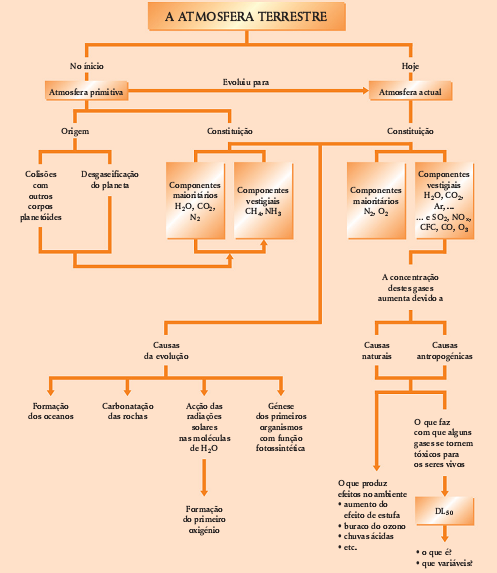 Para Arrumar ideias!
26
Jacinta Moreno - MEFQ
27